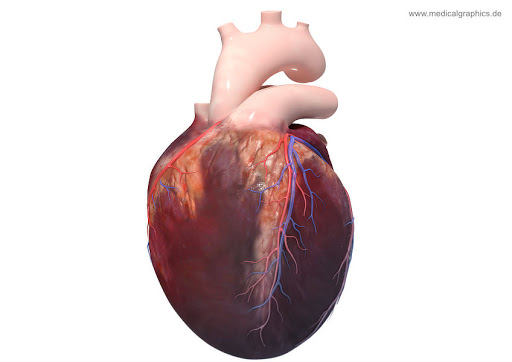 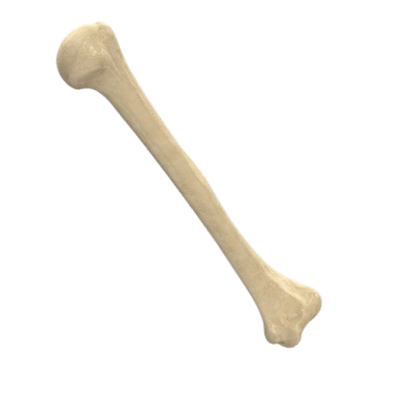 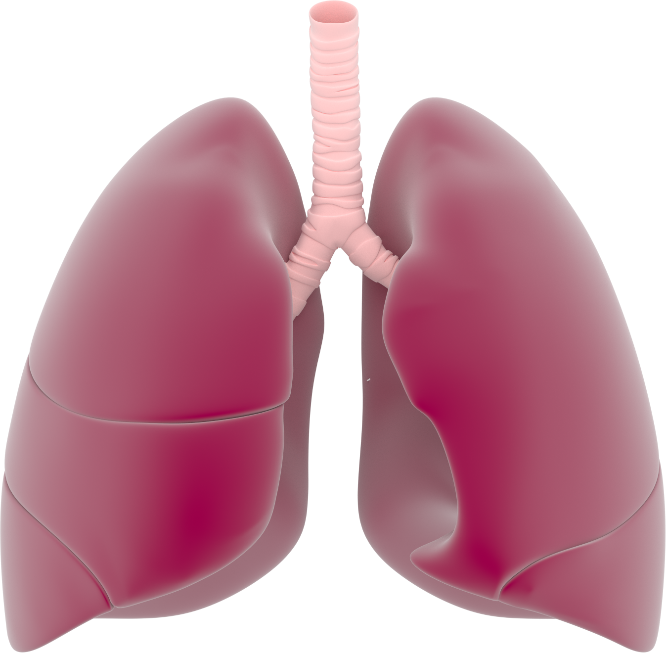 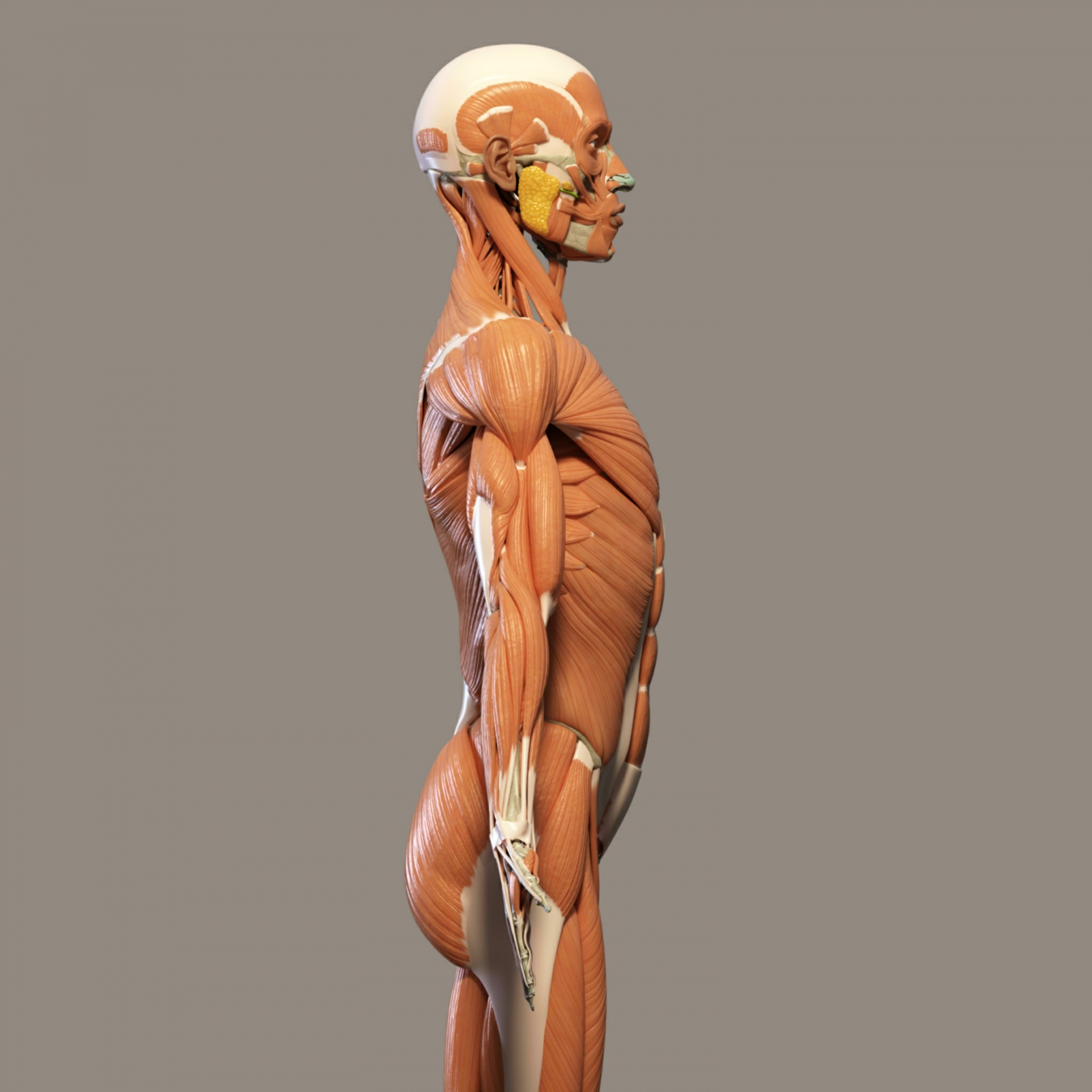 Image: medicalgraphics.de
Image: pngimage.com
Image: pngimage.com
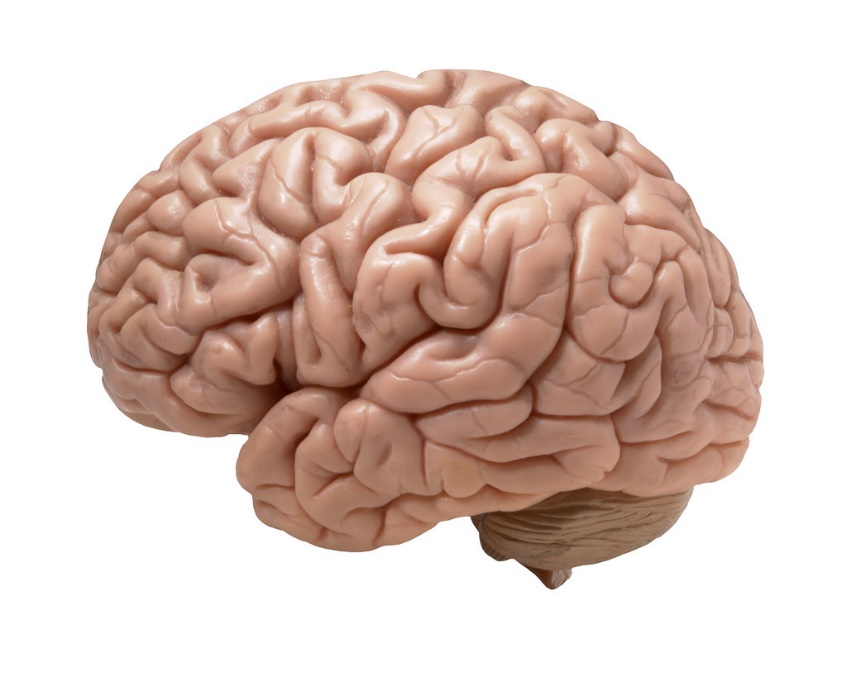 Image: flikr.com
Image: publicdomainimages.com
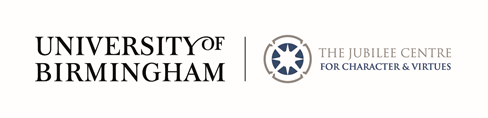 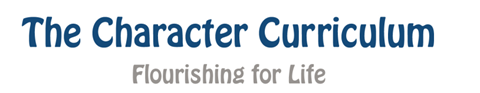